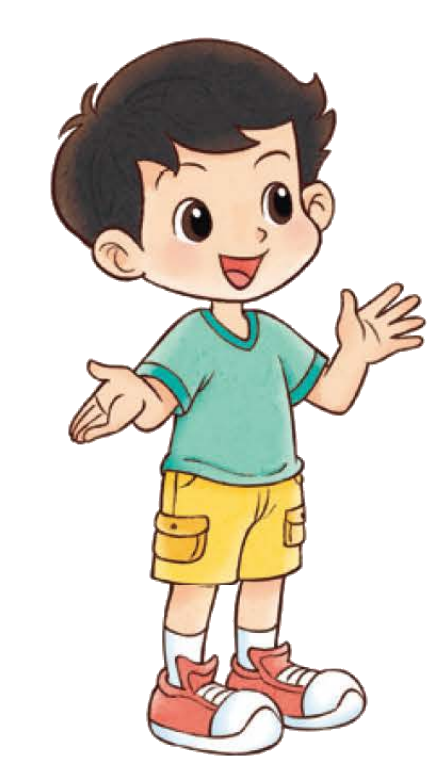 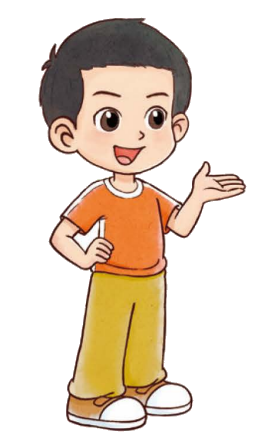 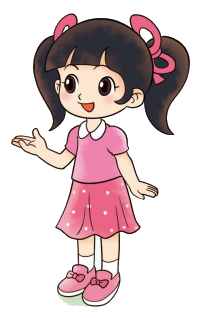 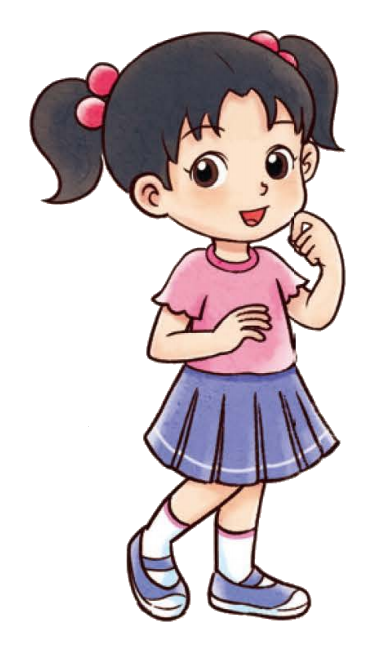 一年级上册  第四单元  10以内数加与减
乘车
[Speaker Notes: 课题页，时长3-4秒左右，如果是本课的试一试，则在课题后面加上“试一试”]
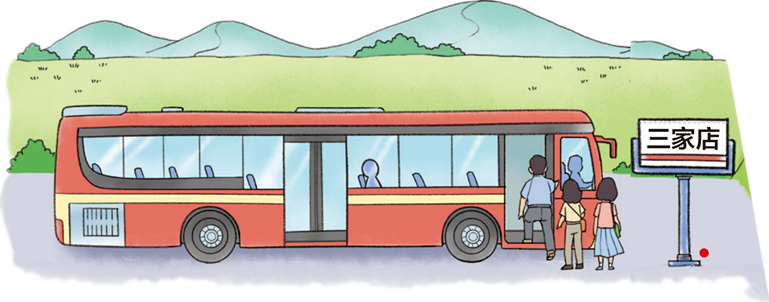 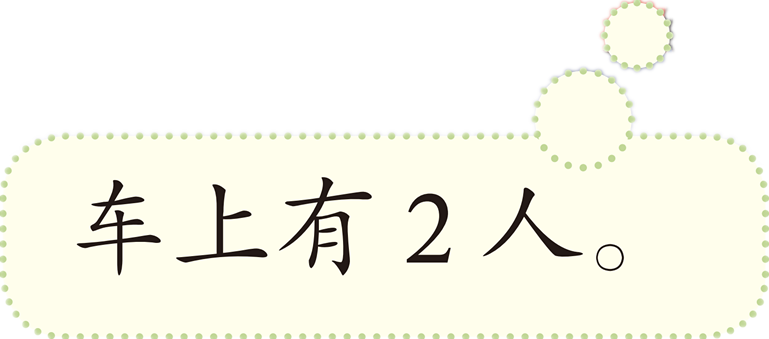 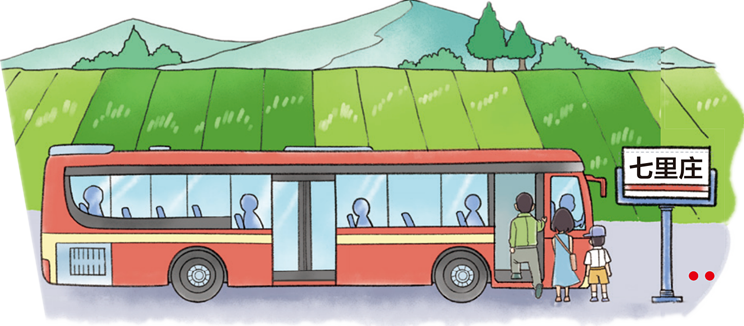 =
＋
＋
现在车上一共有多少人？画一画，填一填。
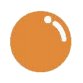 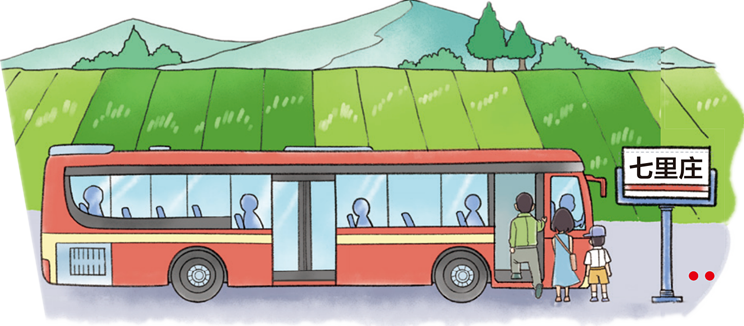 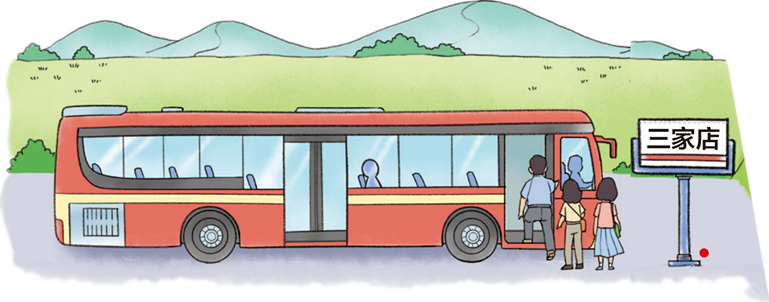 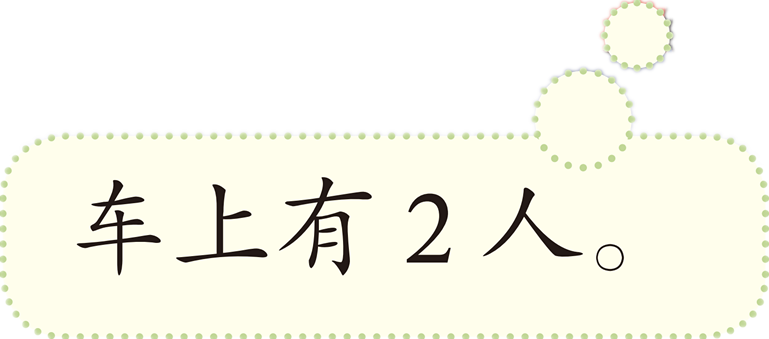 3
2
3
=
＋
＋
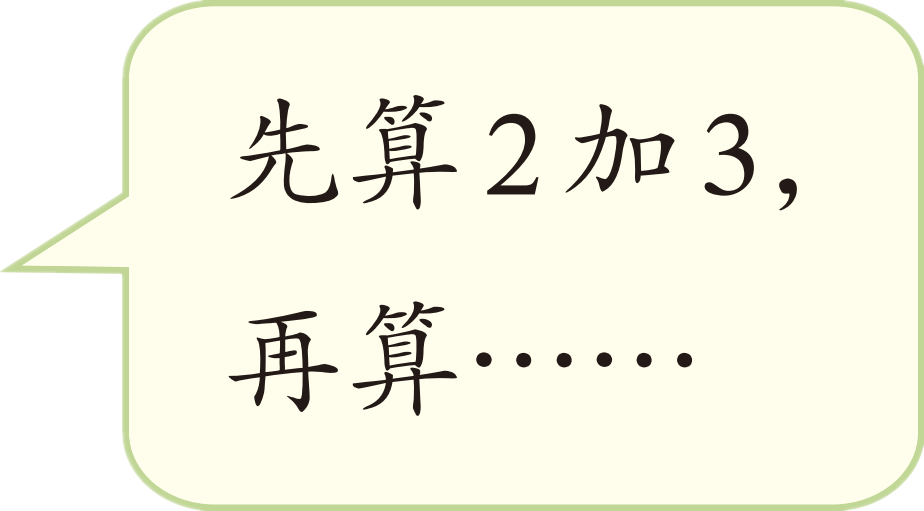 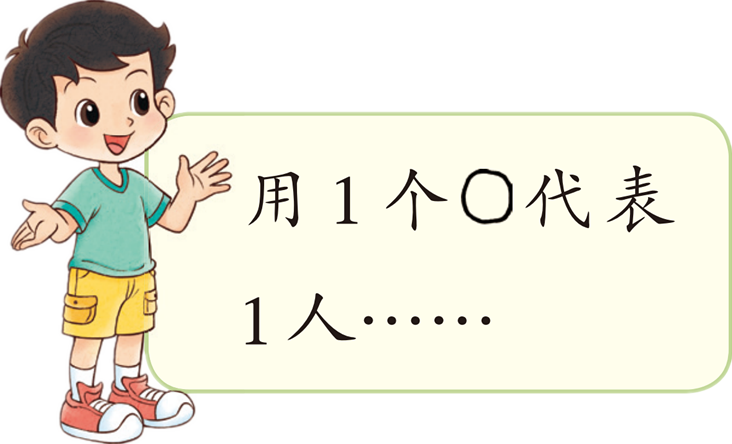 。
现在车上一共有多少人？画一画，填一填。
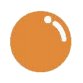 3
2
3
8
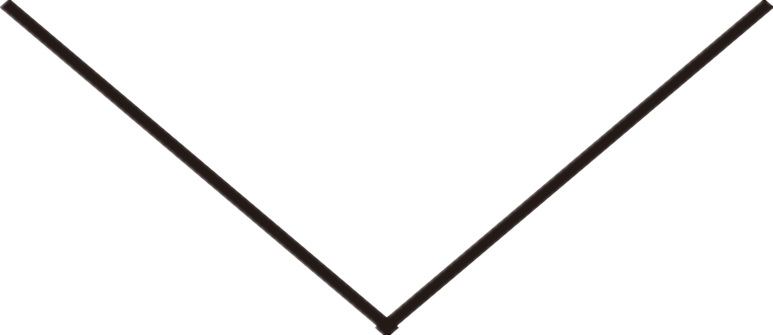 再算5加3。
5
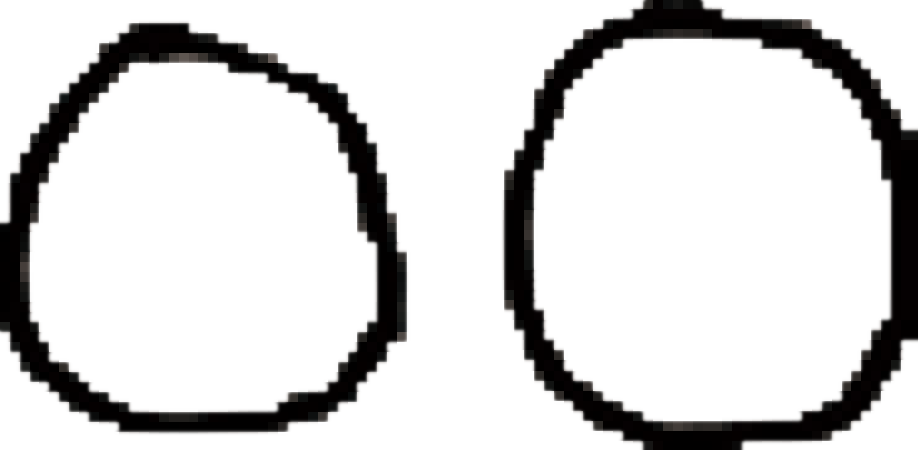 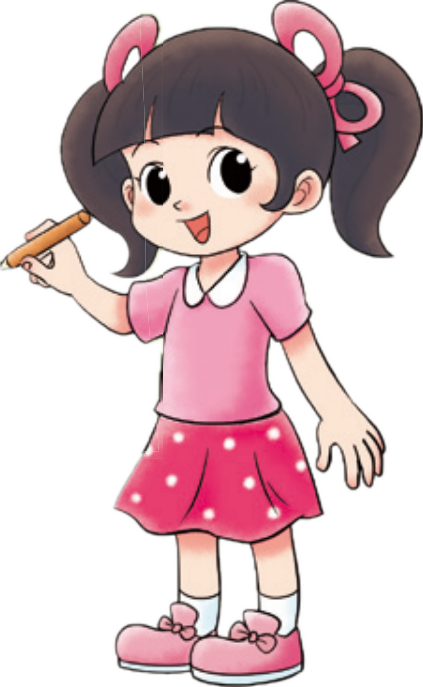 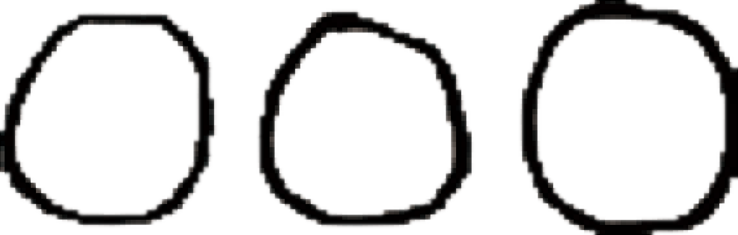 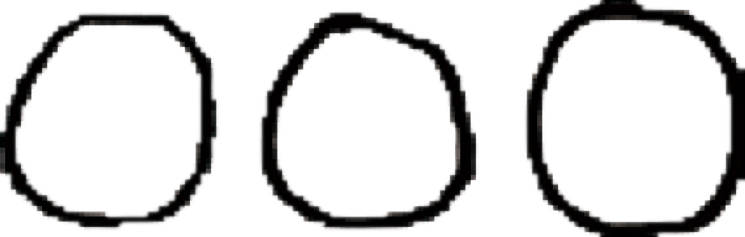 =
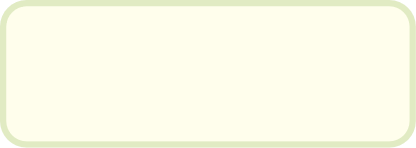 再画1个    ，表示上车1个人。
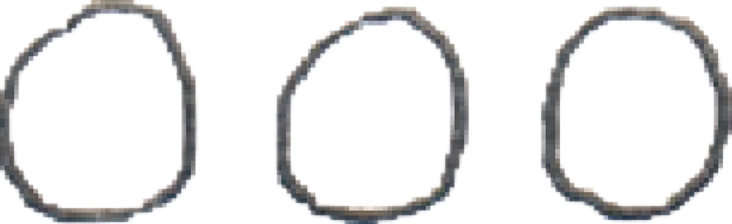 现在车上还有多少人？画一画，填一填。
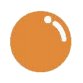 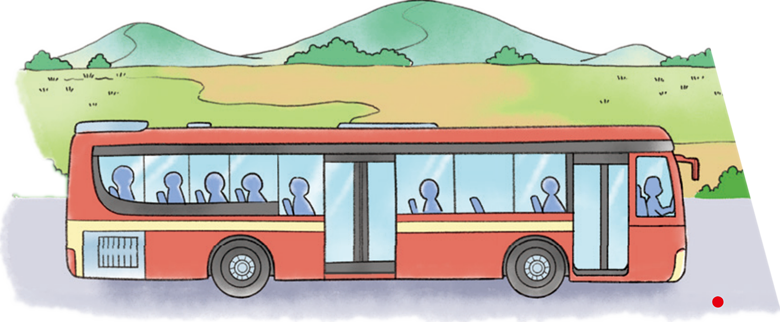 8
5
1
4
＋
－
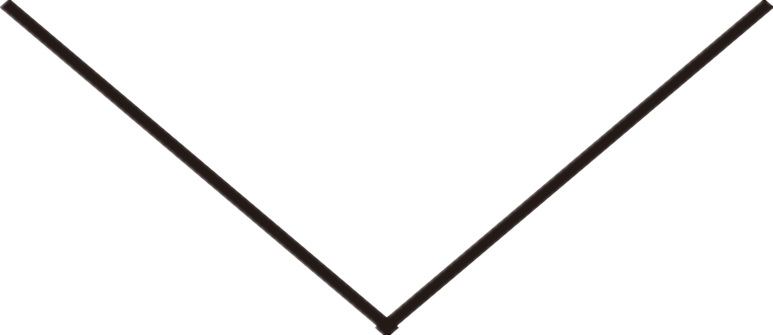 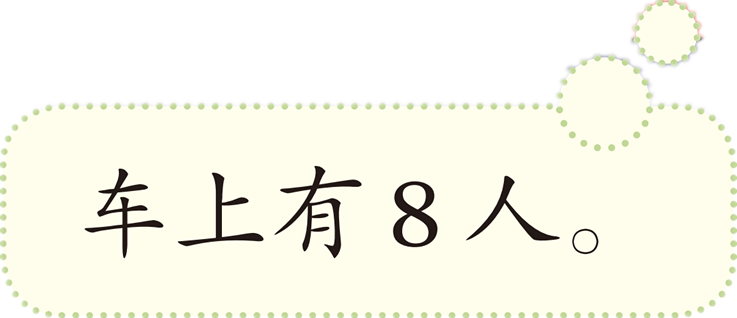 3
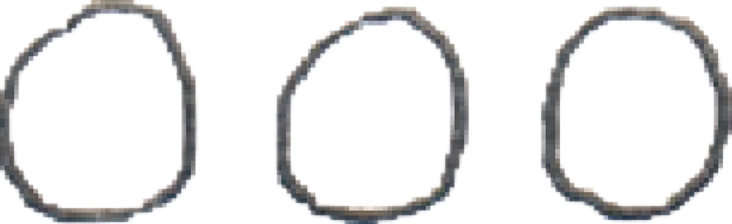 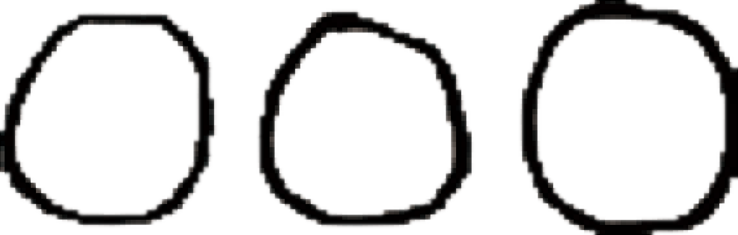 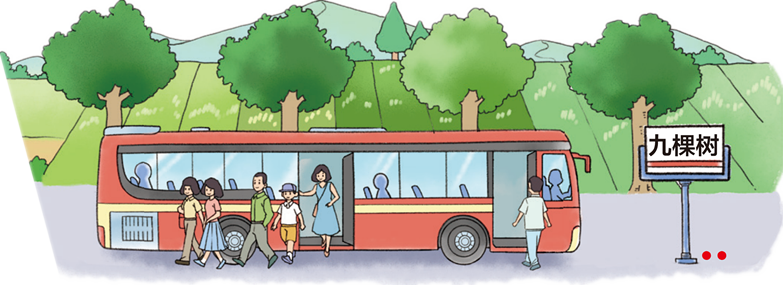 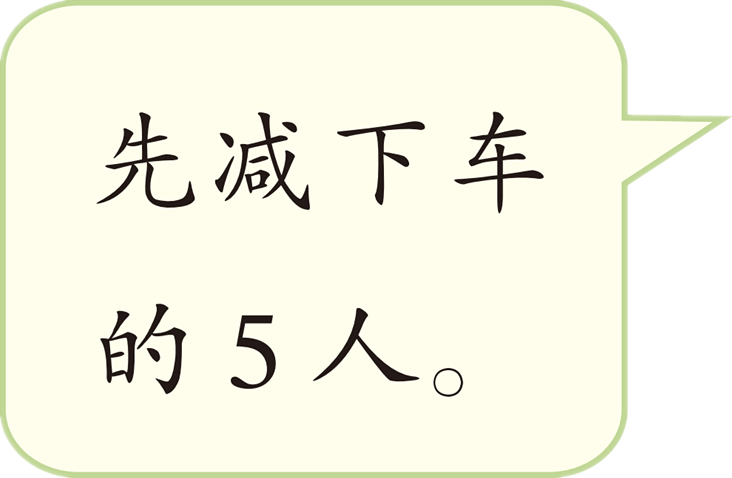 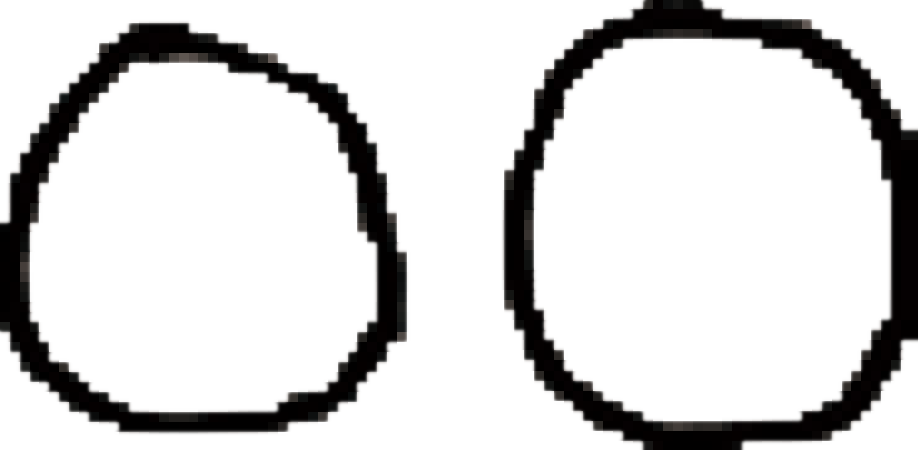 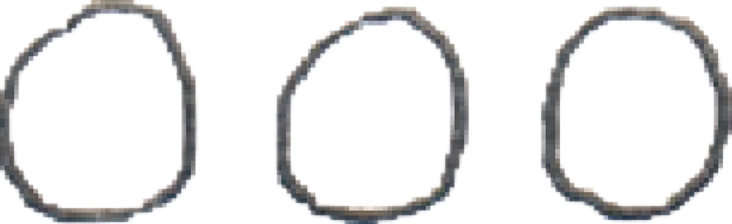 =
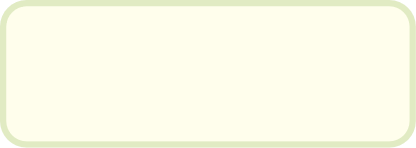 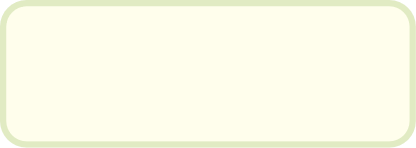 再减下车
的5人。
先加上车
的1人。
现在车上还有多少人？画一画，填一填。
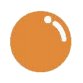 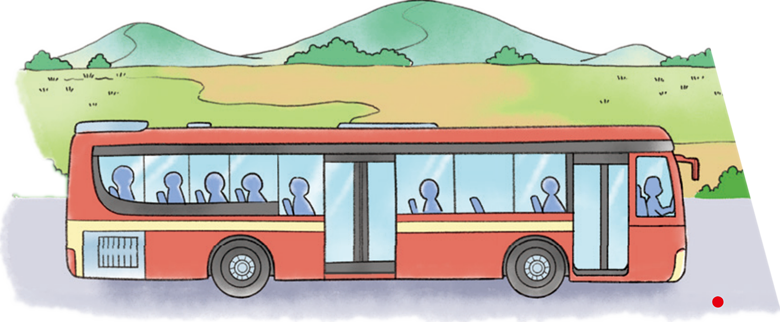 8
5
1
4
＋
－
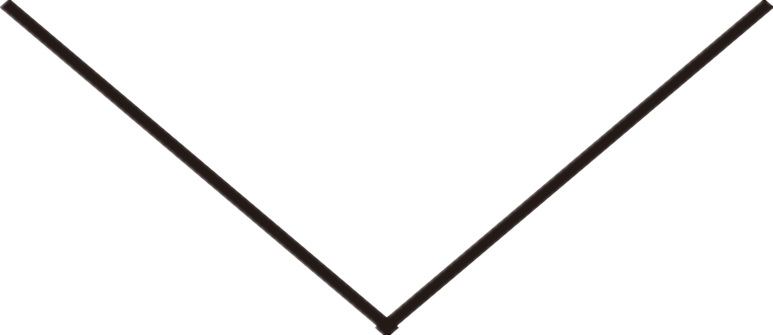 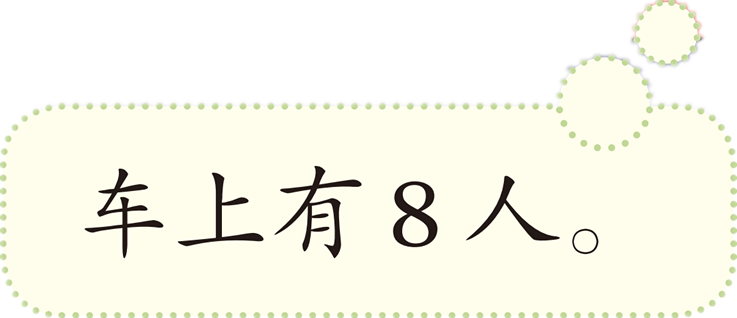 9
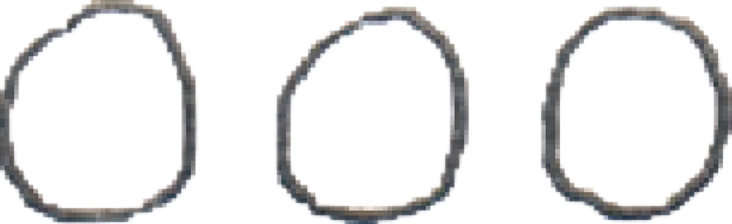 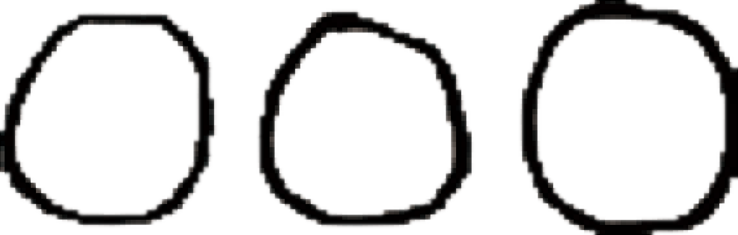 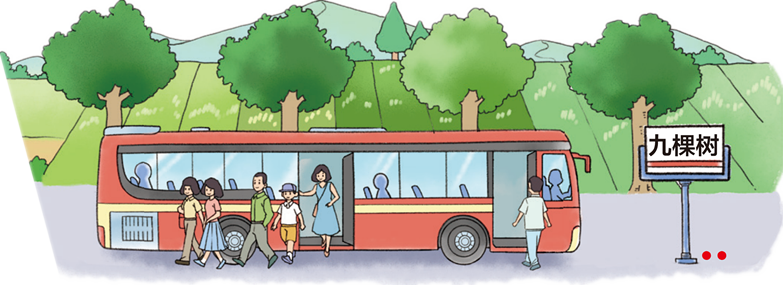 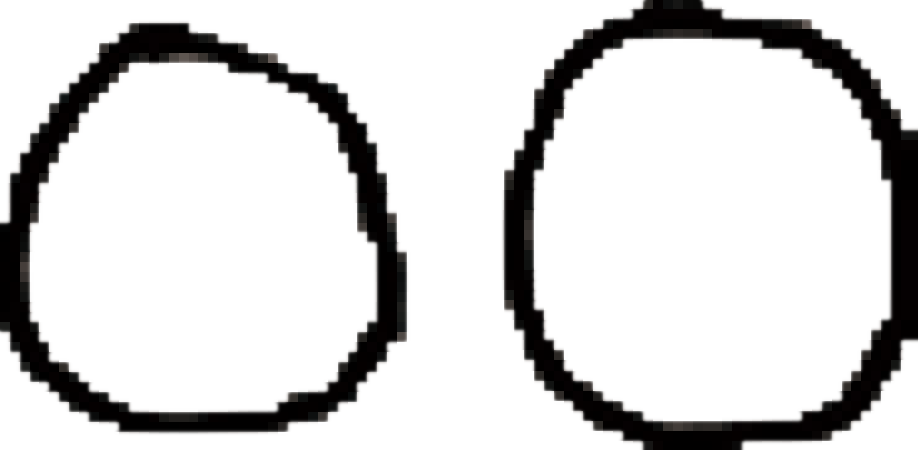 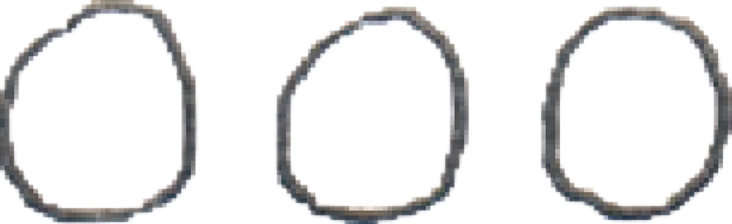 =
=
现在车上还有多少人？画一画，填一填。
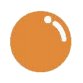 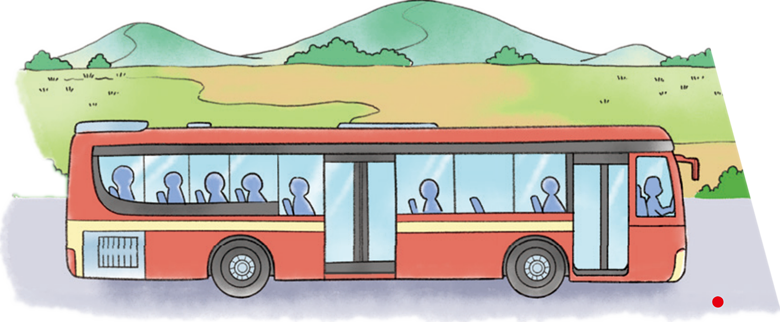 8
5
1
4
＋
－
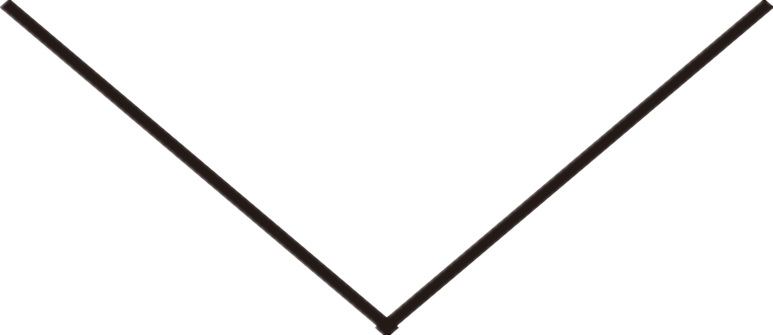 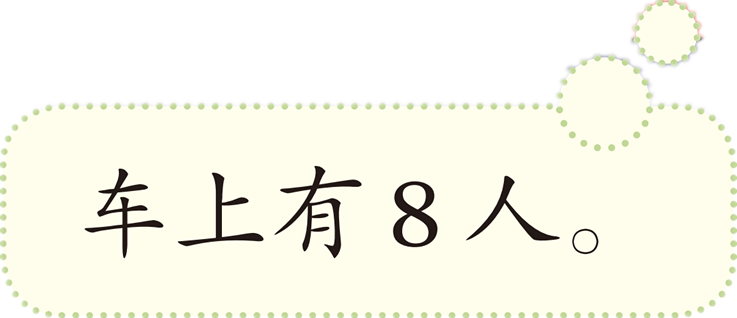 3
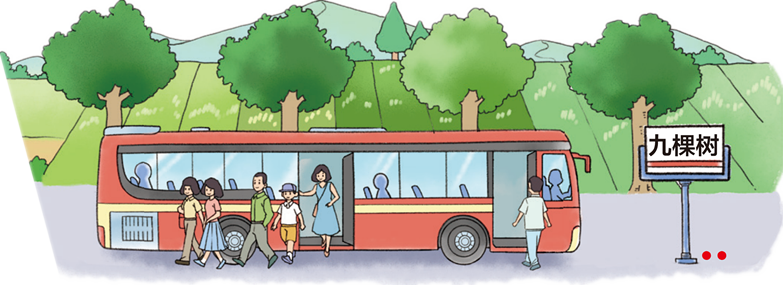 8
5
1
4
＋
－
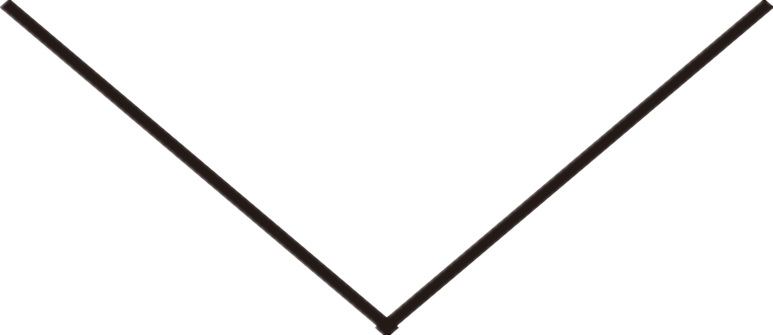 9
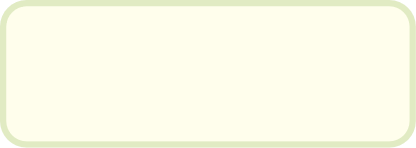 车上有4人，前门下车2人，后门下车1人。
现在车上有多少人？画一画，填一填。
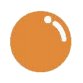 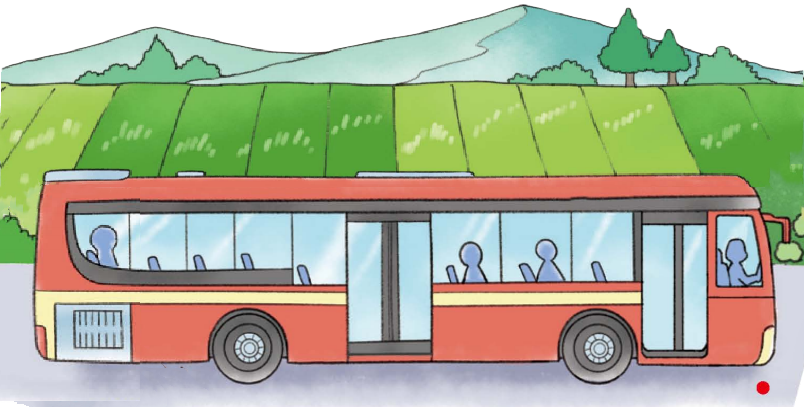 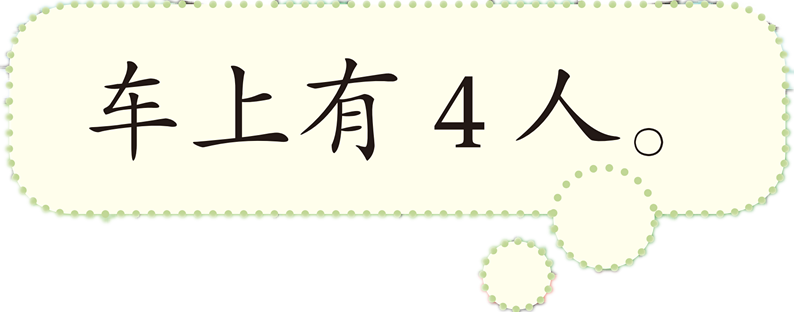 1
4
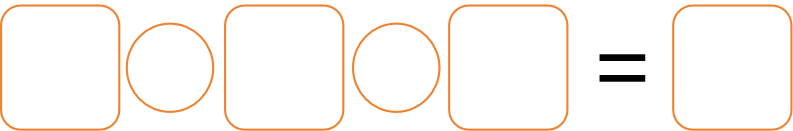 2
1
－
－
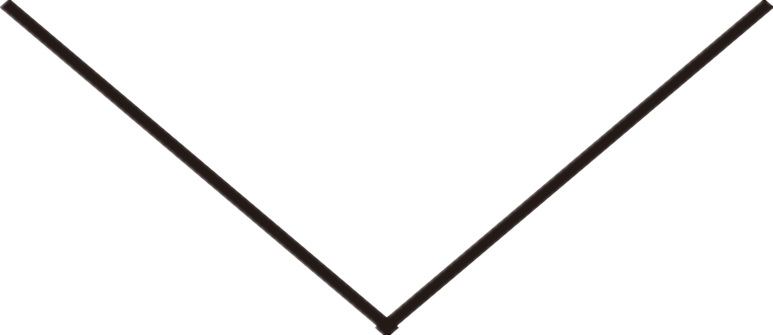 2
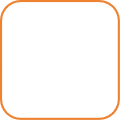 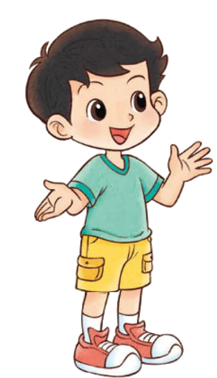 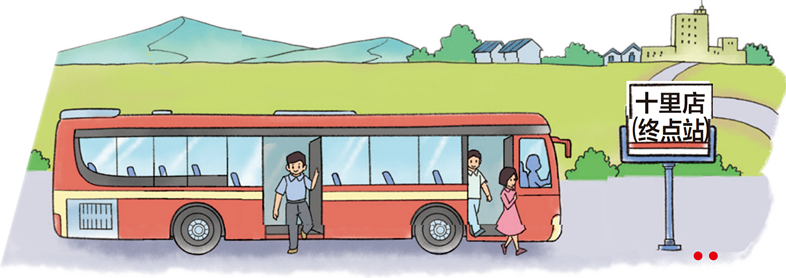 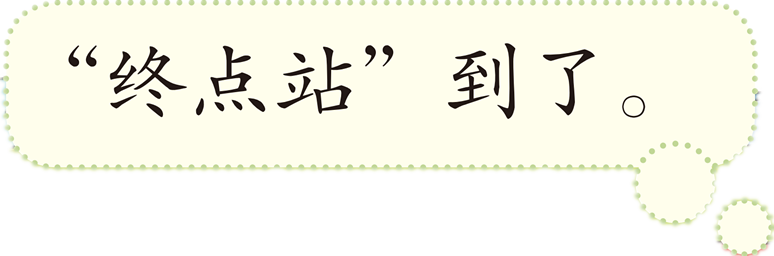 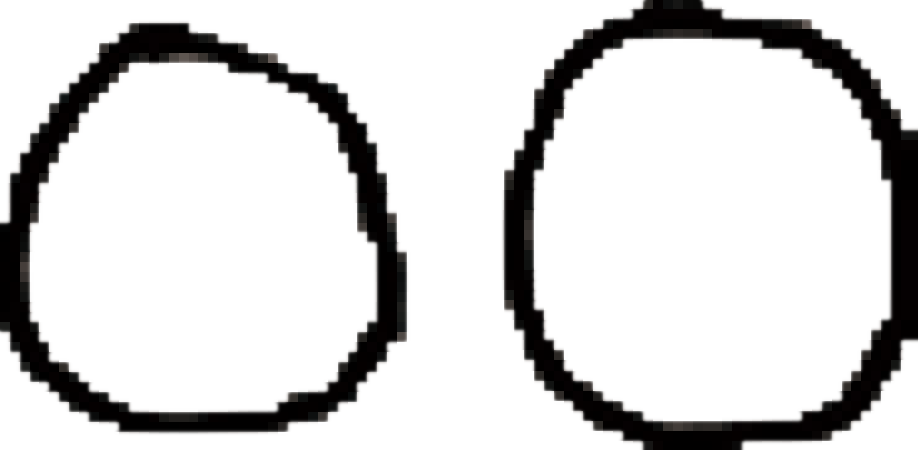 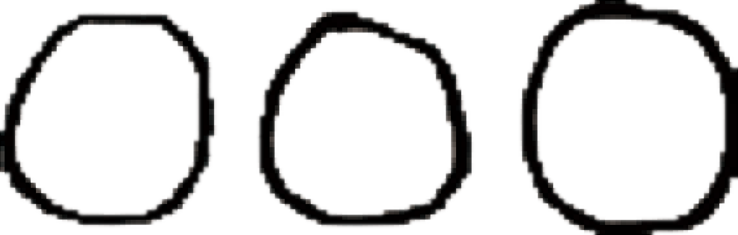 （1）一共有几根   ？
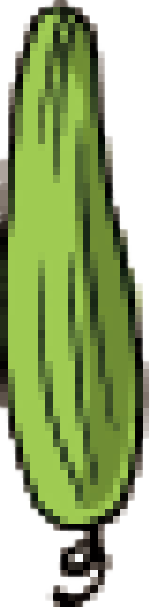 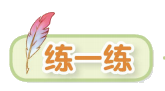 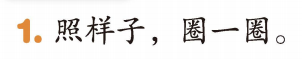 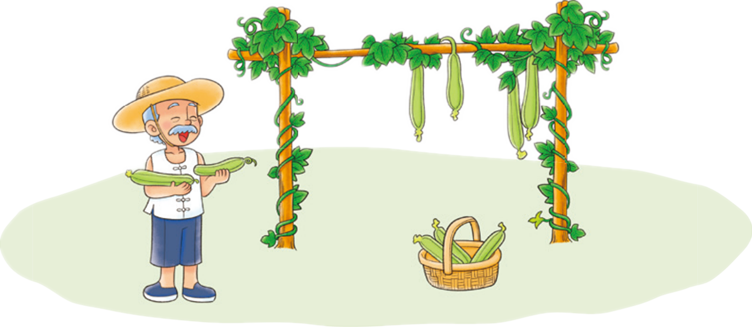 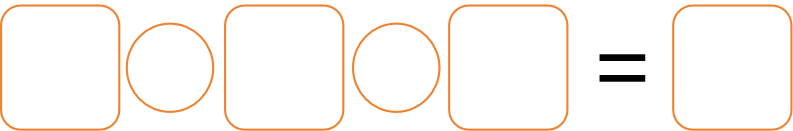 2
3
4
9
＋
＋
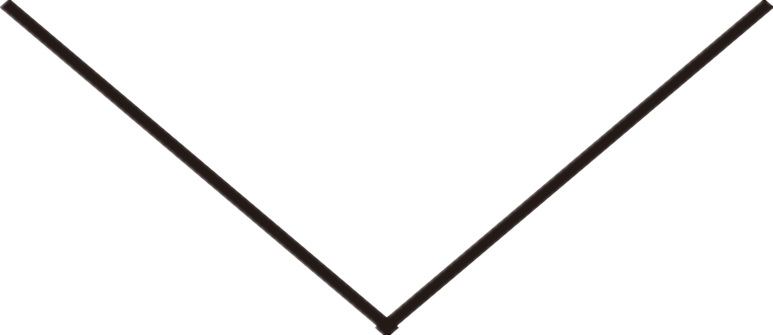 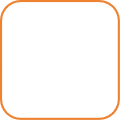 5
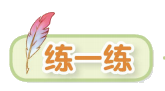 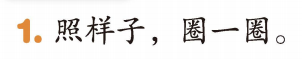 （2）一共有多少人？
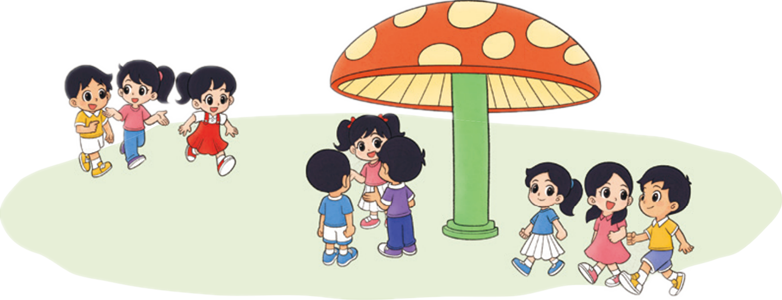 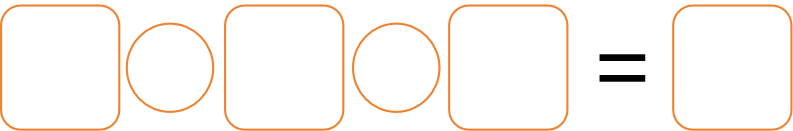 3
3
3
9
＋
＋
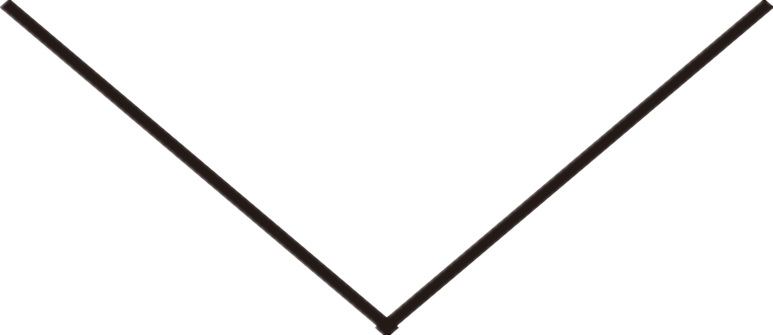 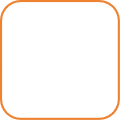 6
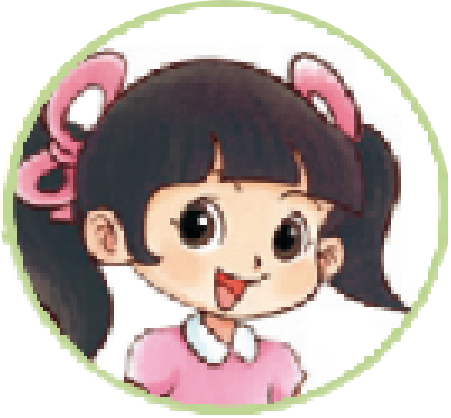 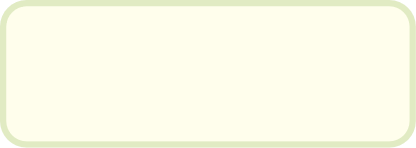 合唱队里有4个男生，5个女生。
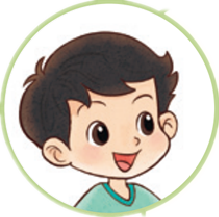 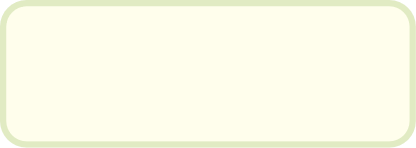 第一排有2人，
第二排有3人，
第三排有4人。
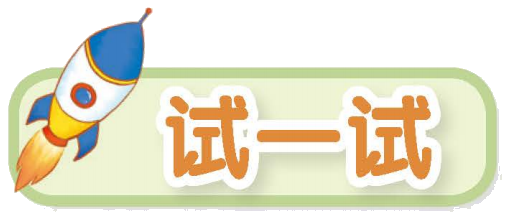 说一说，你发现了哪些数学信息？
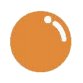 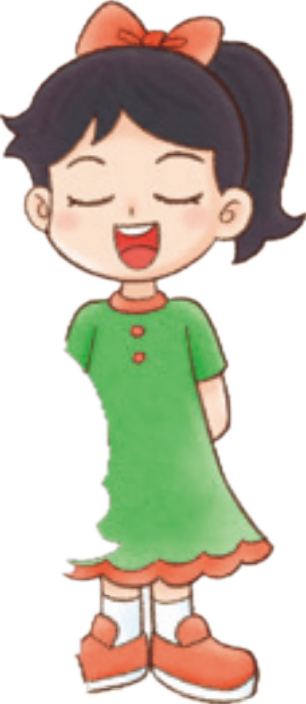 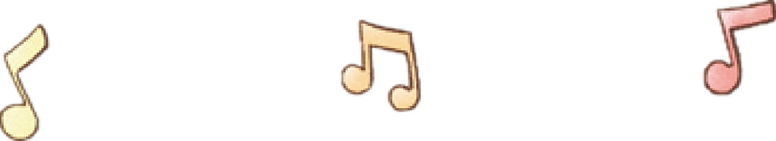 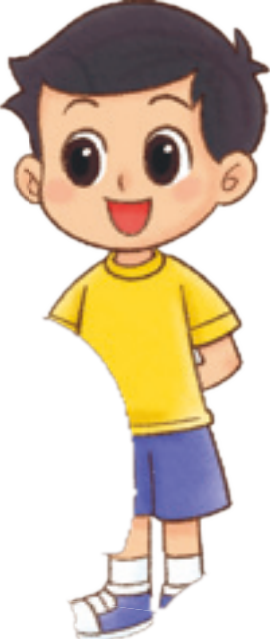 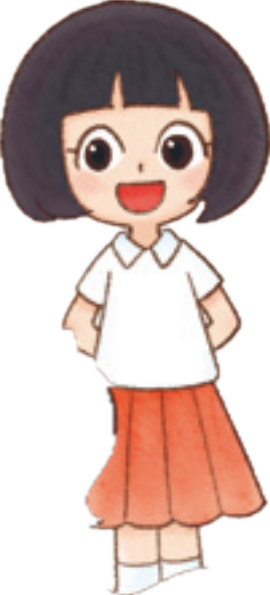 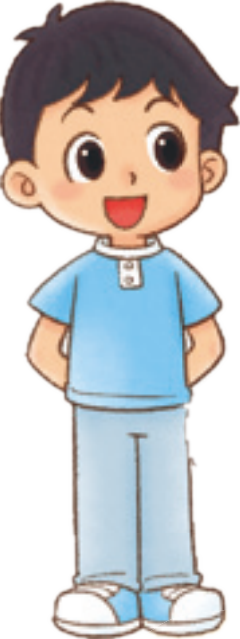 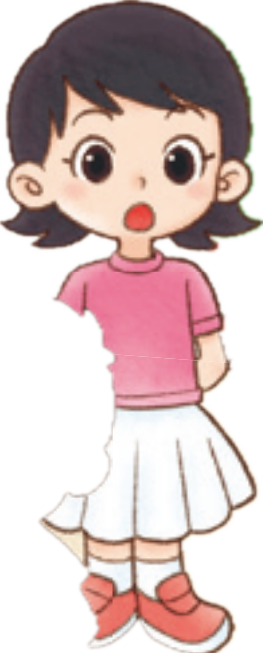 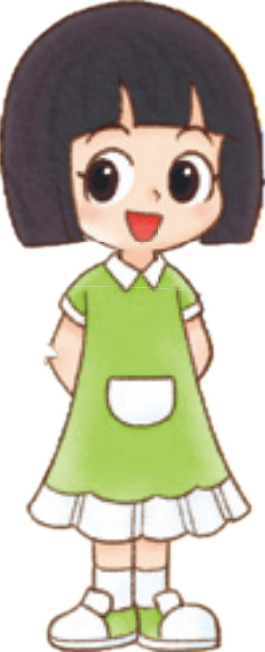 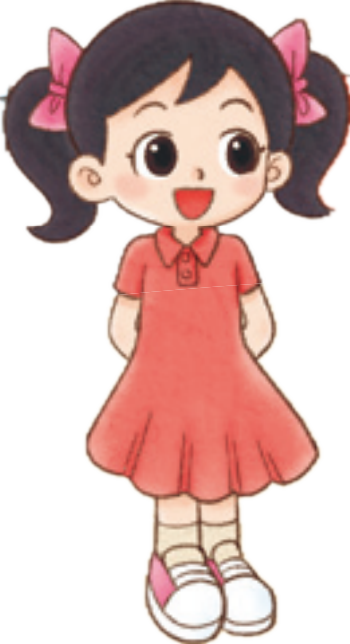 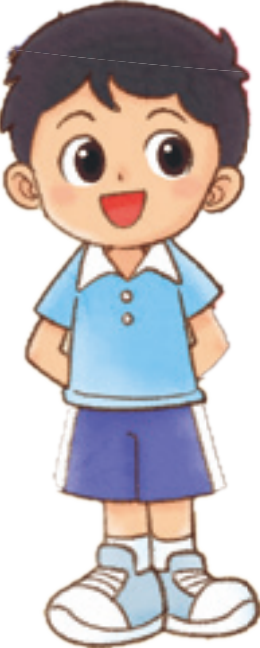 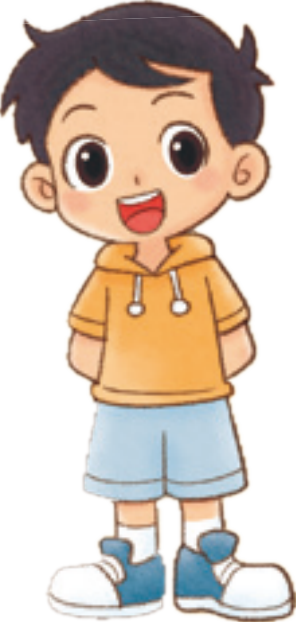 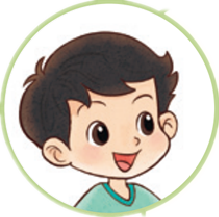 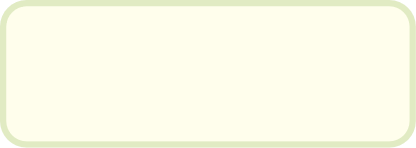 一共有几个小朋友？
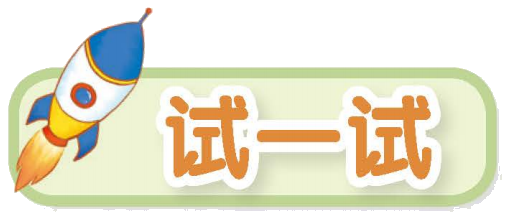 想一想，提出一个数学问题，并列式解答。
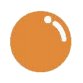 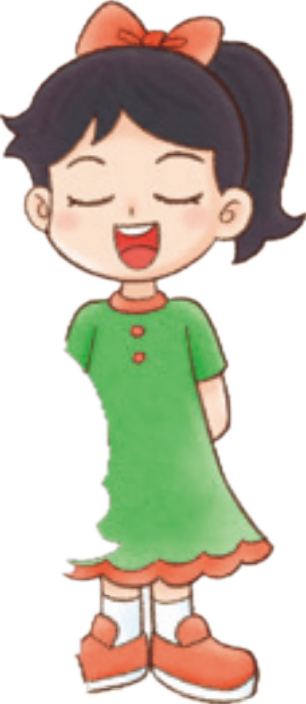 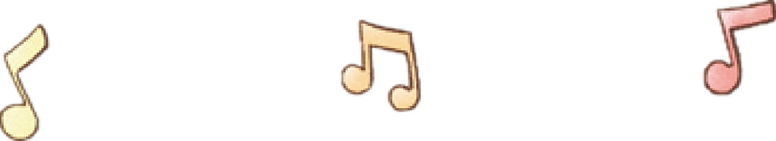 4
5
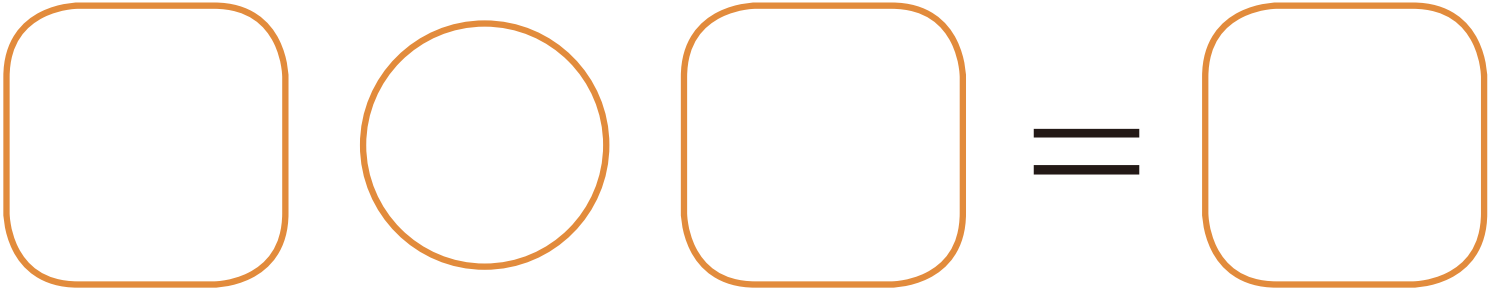 9
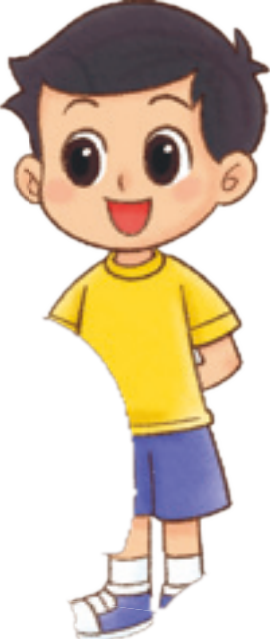 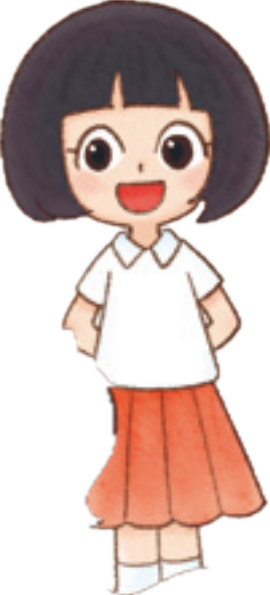 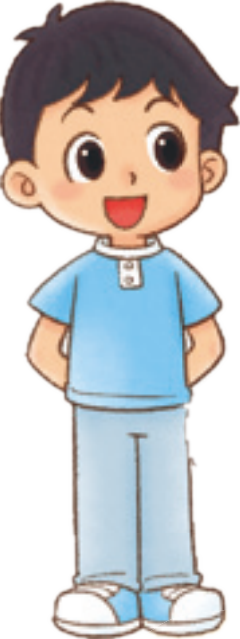 ＋
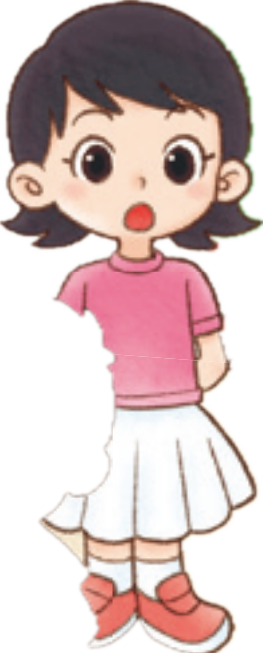 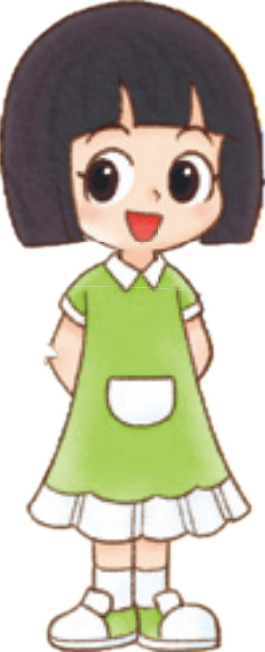 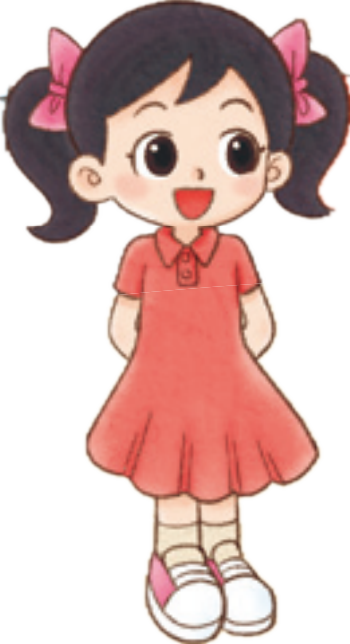 2
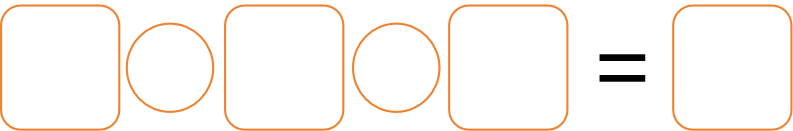 9
3
4
＋
＋
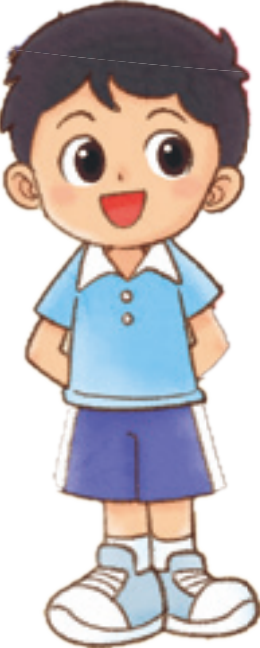 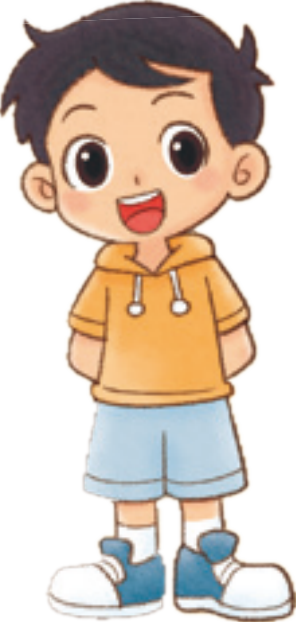 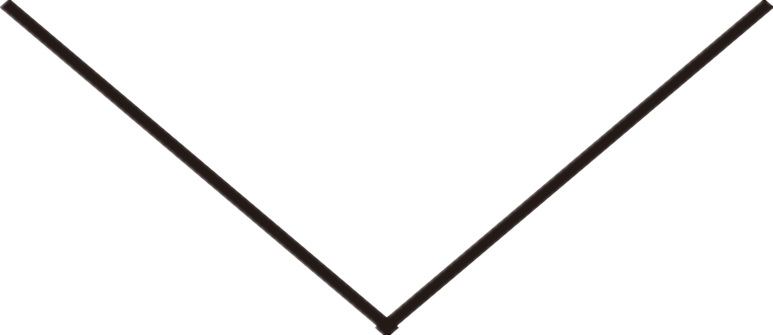 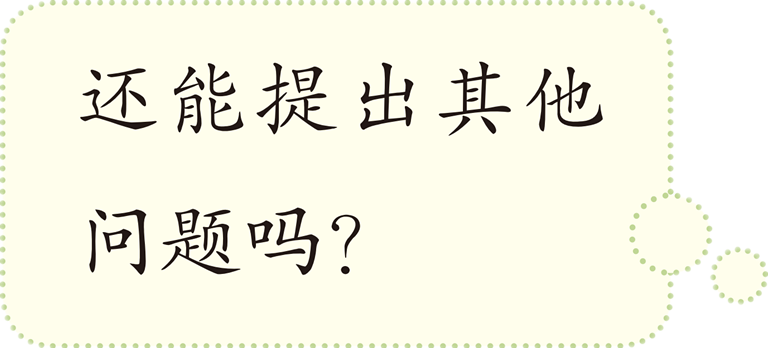 5
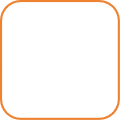 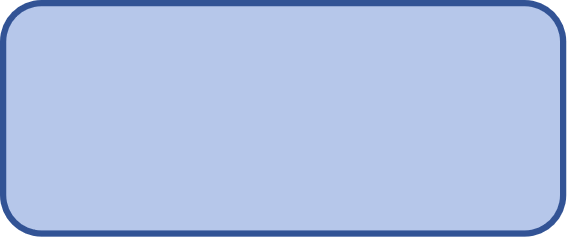 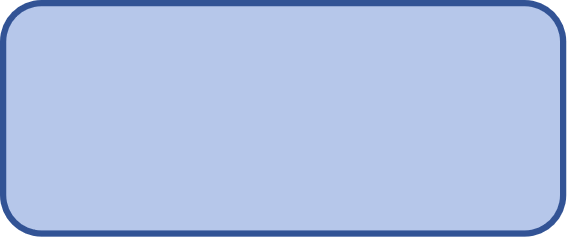 一共有多少条金鱼？
还可以
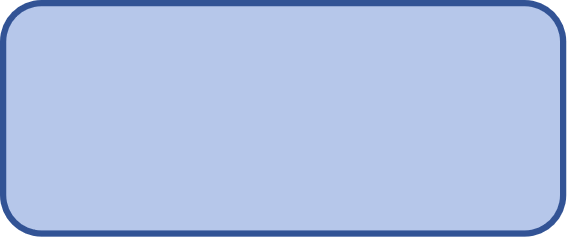 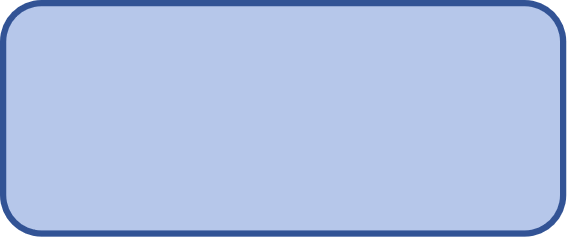 一共有10条金鱼。
右面有3条金鱼。
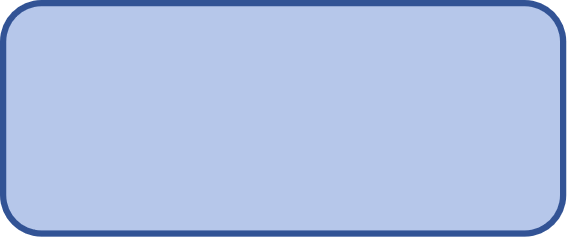 左面有2条金鱼。
……
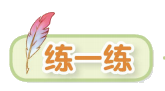 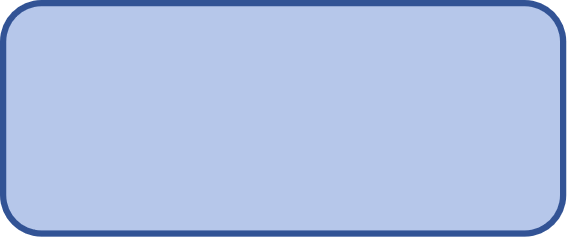 下面有5条金鱼。
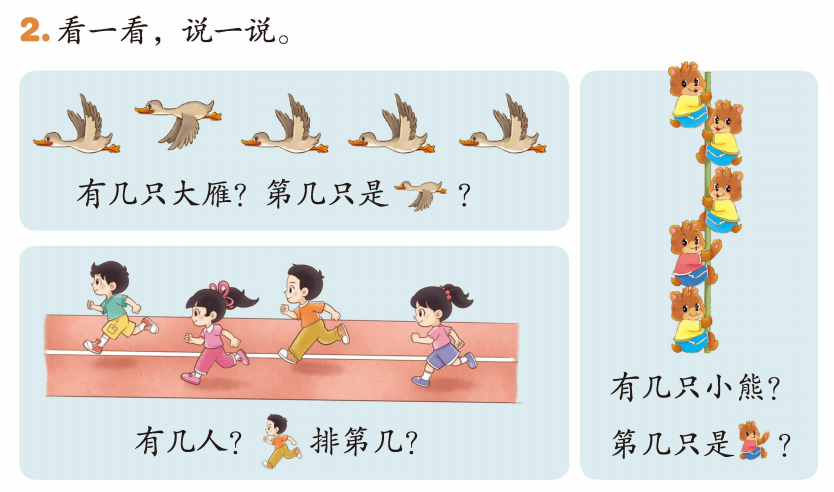 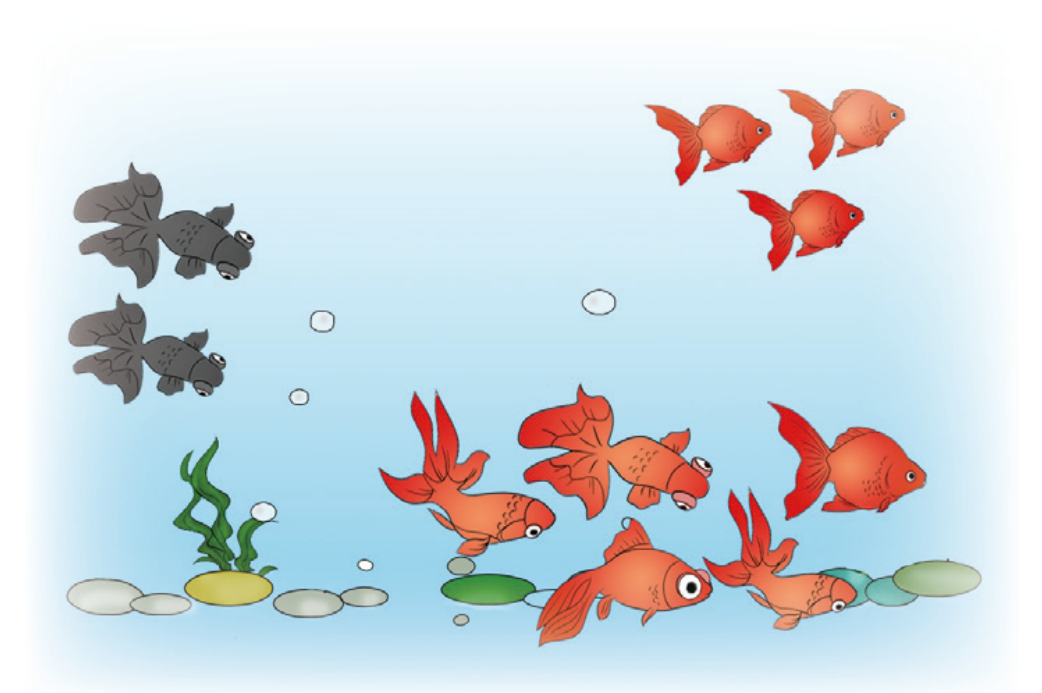 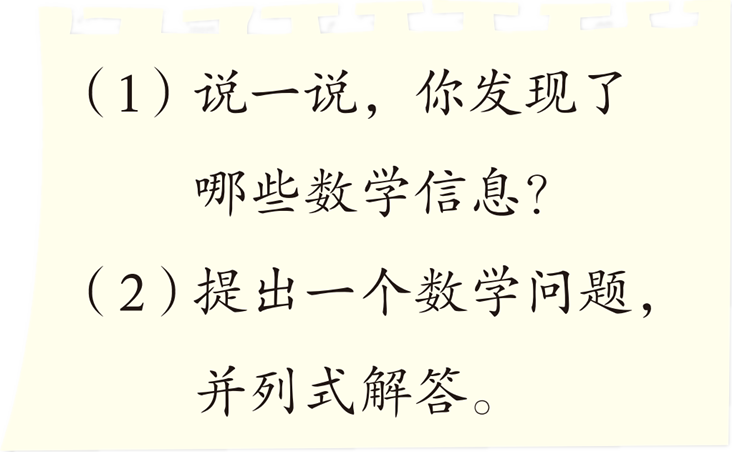 5
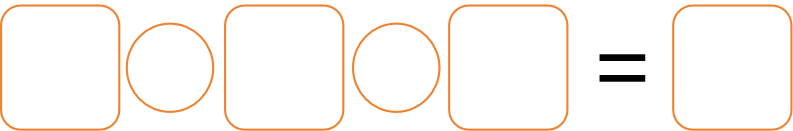 2
3
10
＋
＋
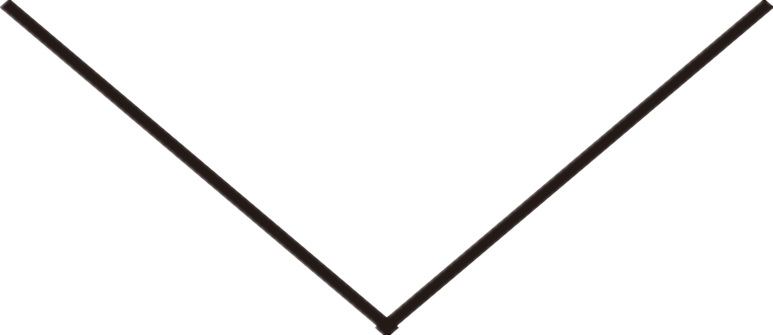 5
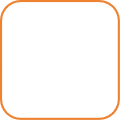 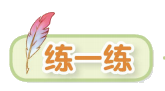 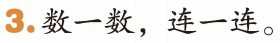 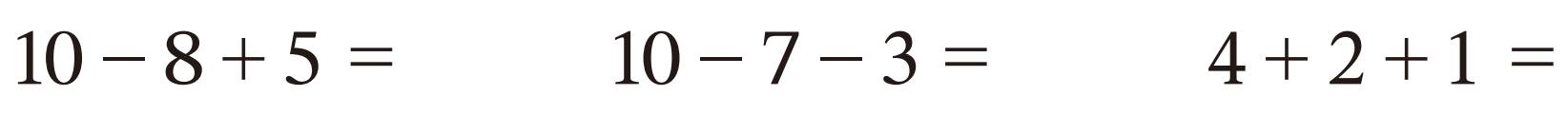 7
0
7
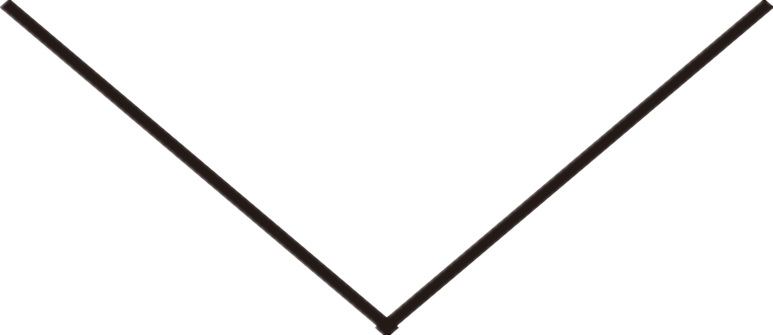 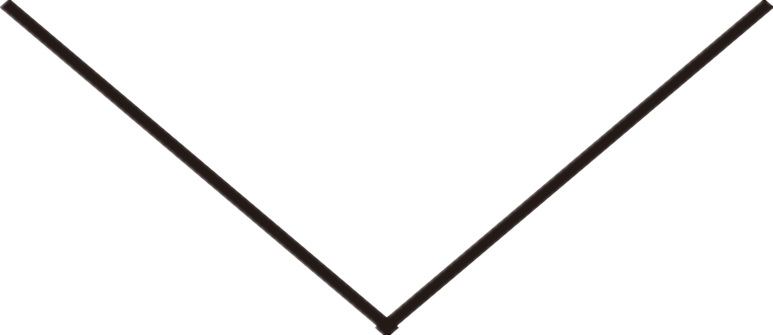 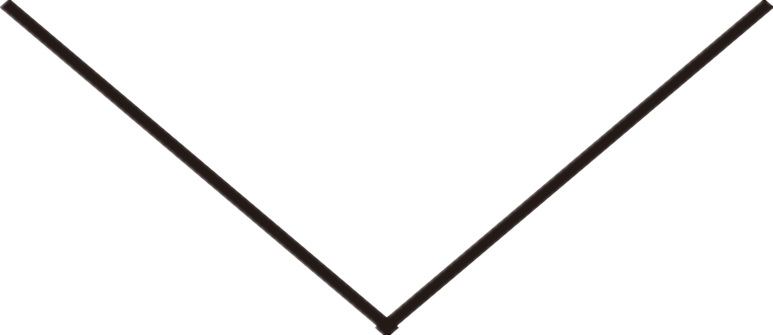 3
6
2
10
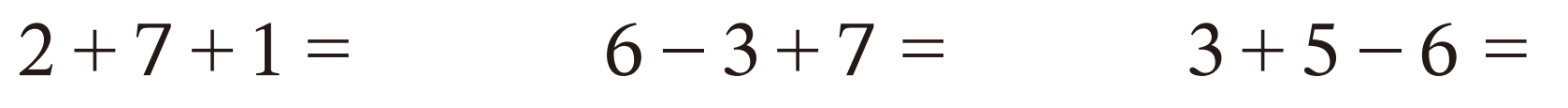 10
2
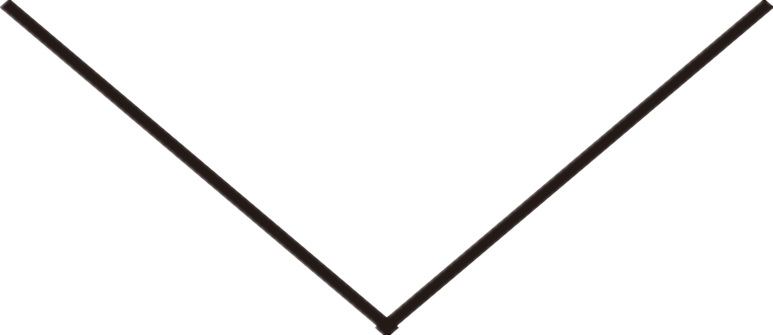 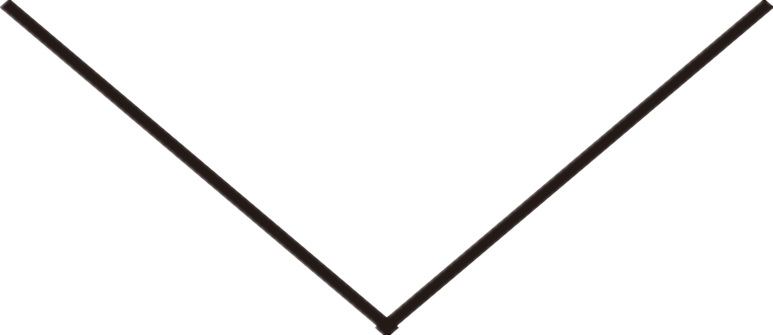 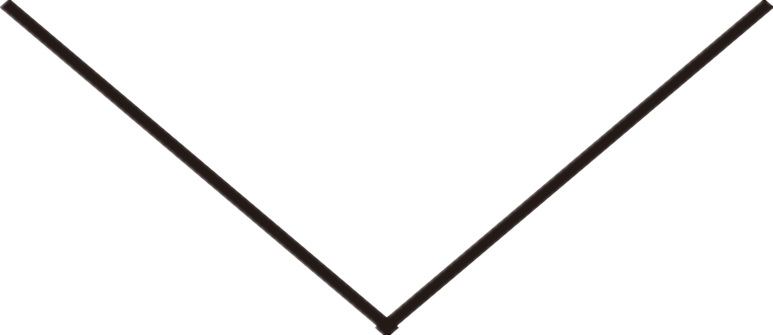 9
3
8
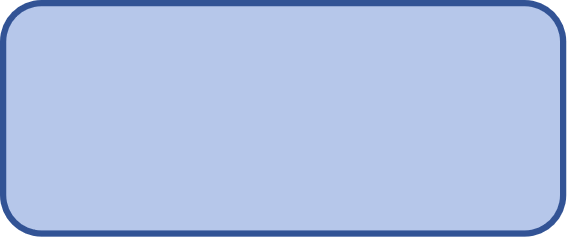 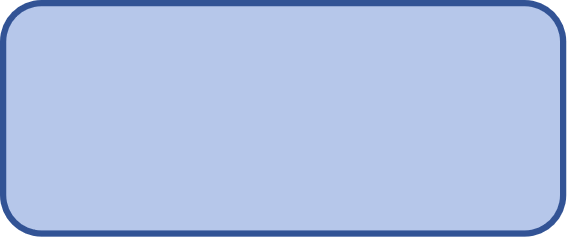 有几个小朋友藏在房子的后面？
有6个小朋友藏在房子的后面。
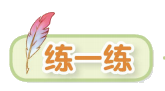 10个小朋友做游戏。
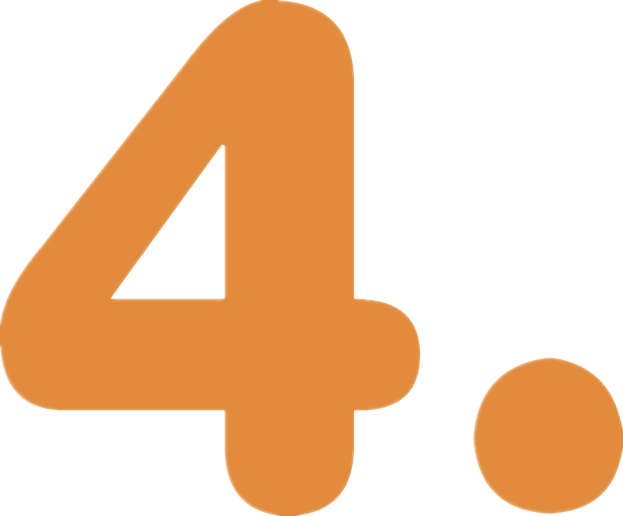 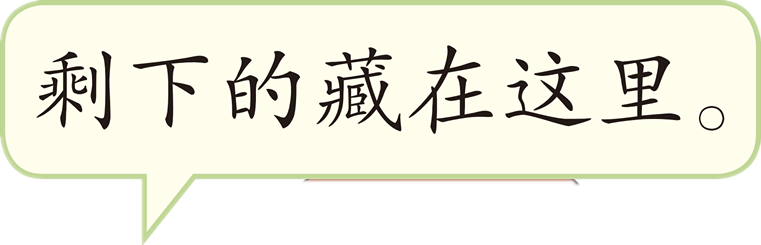 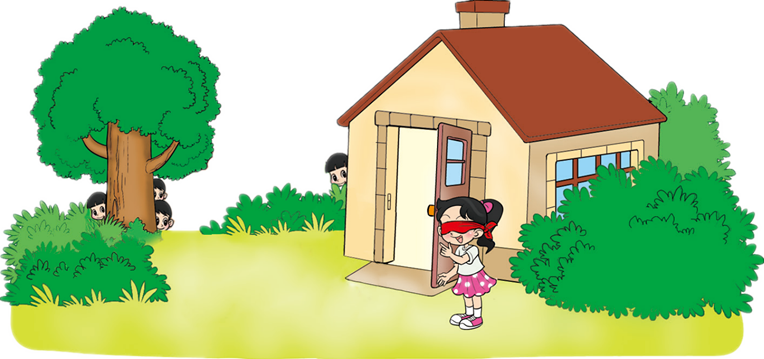 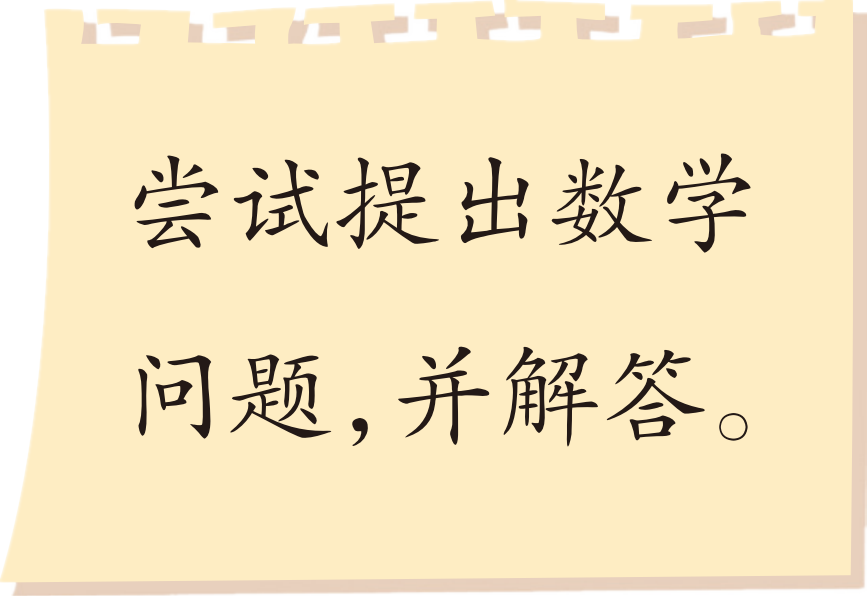 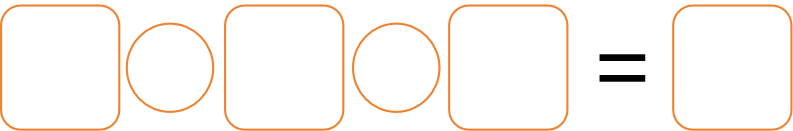 6
3
1
10
－
－
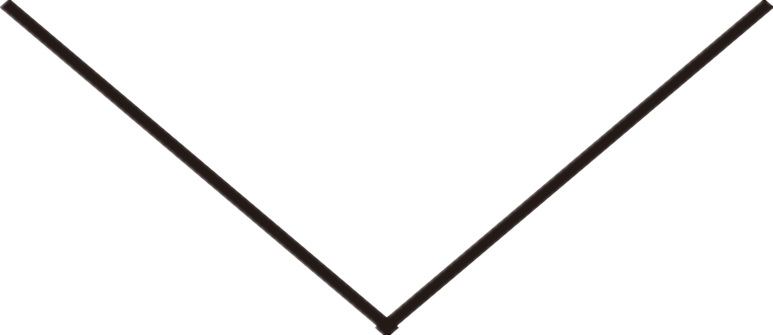 9
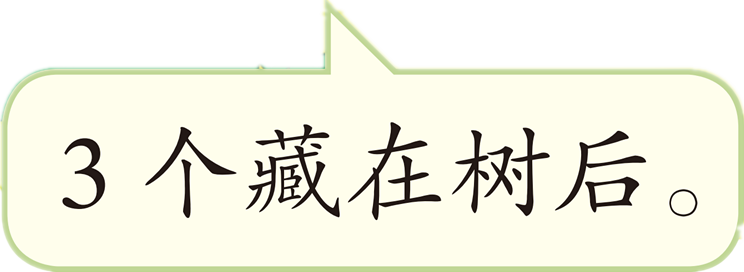 你学到了什么？